On Trapped Flux Losses:Expulsion and dissipation mechanisms description
Mattia Checchin

TTC Meeting, MSU, East Lansing
22-Feb-2017
Trapped flux surface resistance
Vortex
Vortex lattice
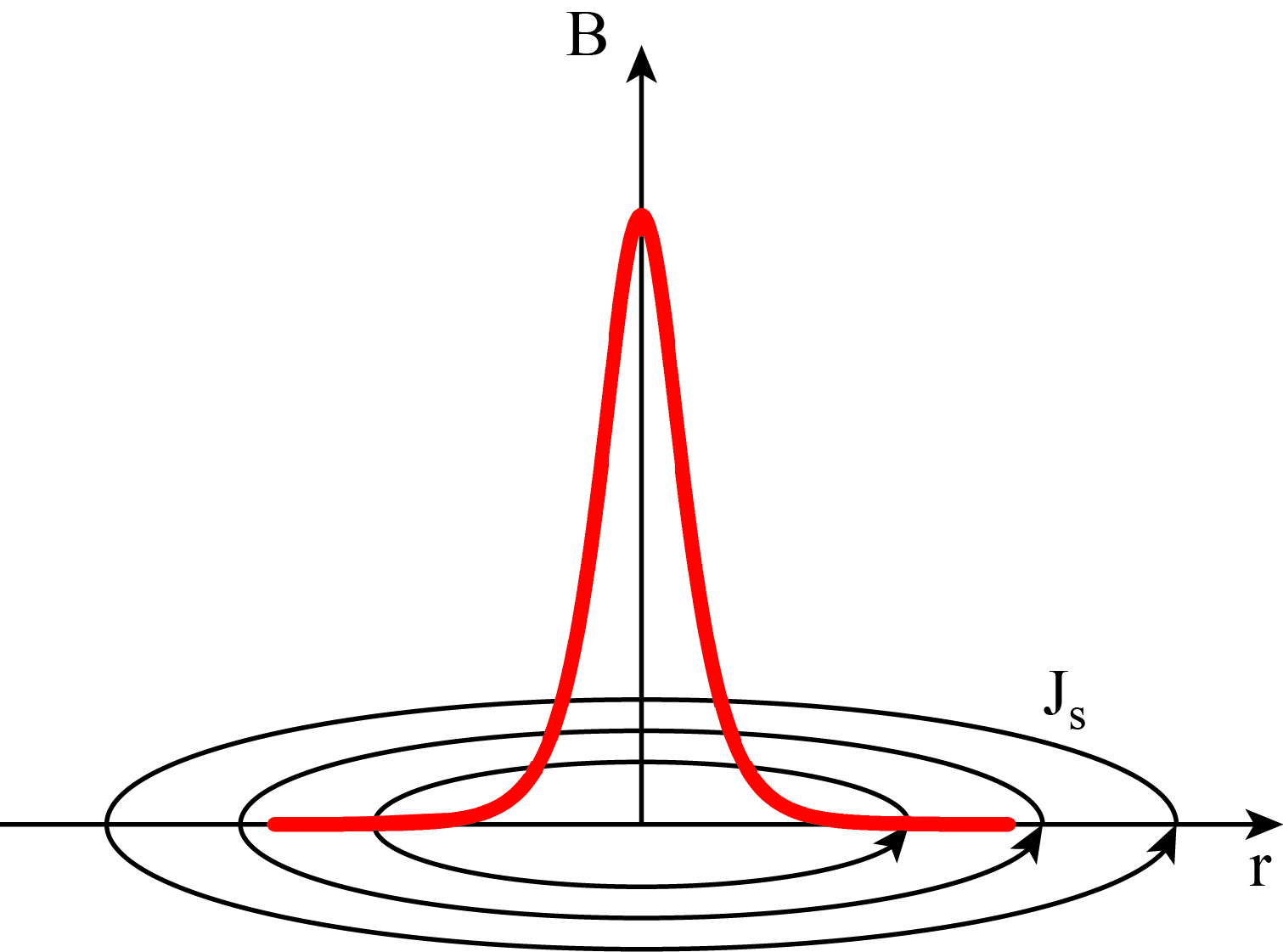 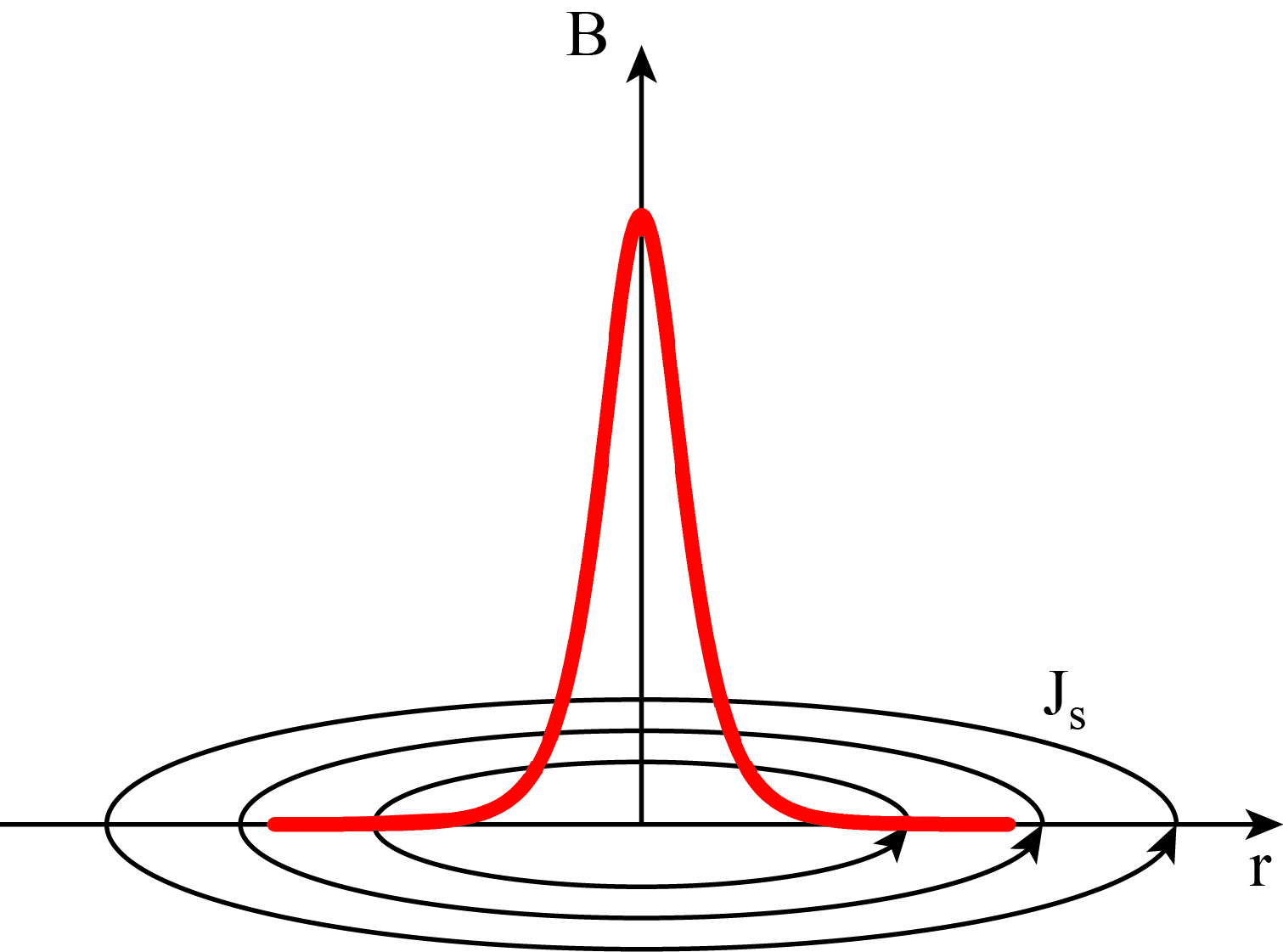 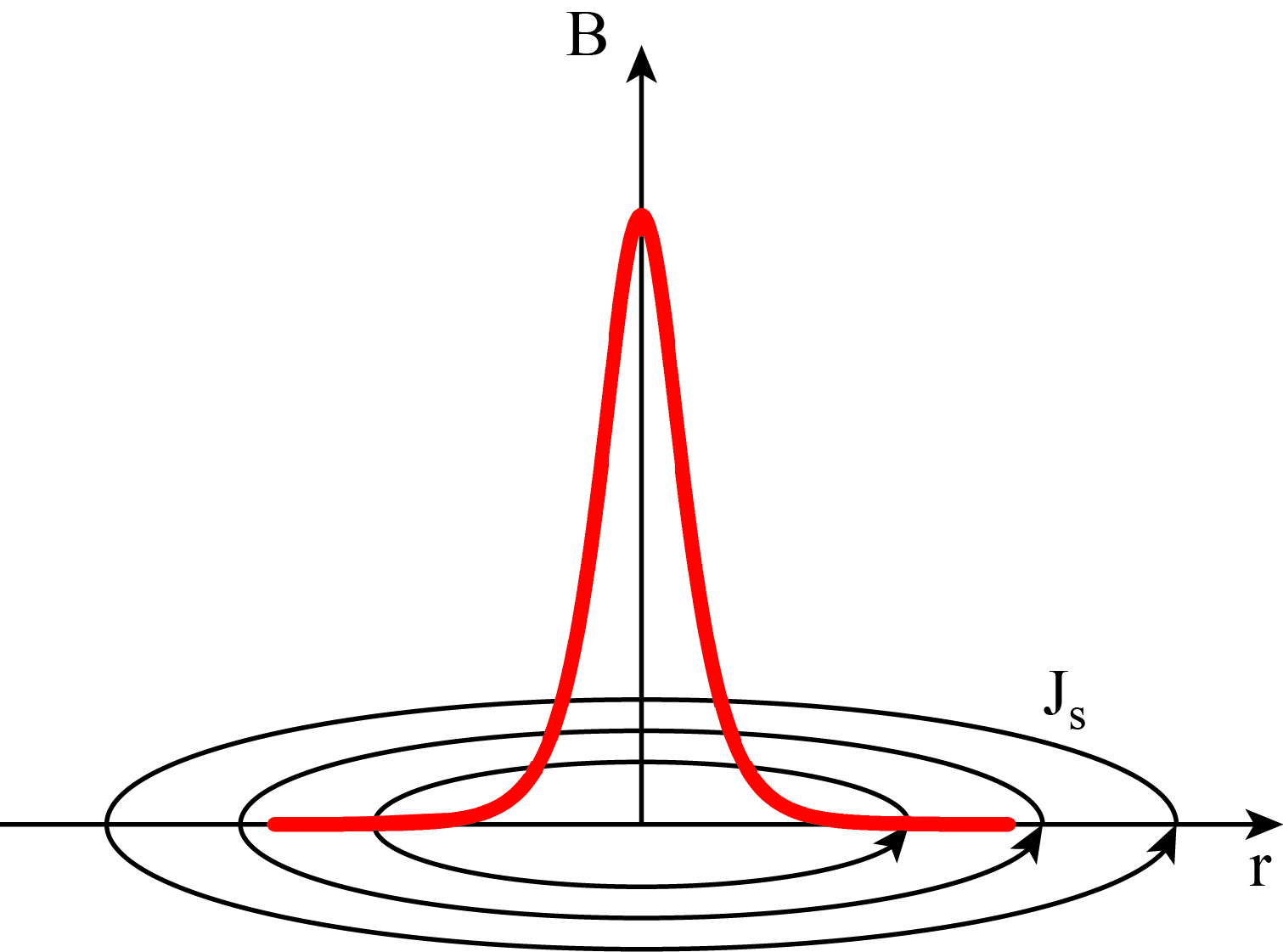 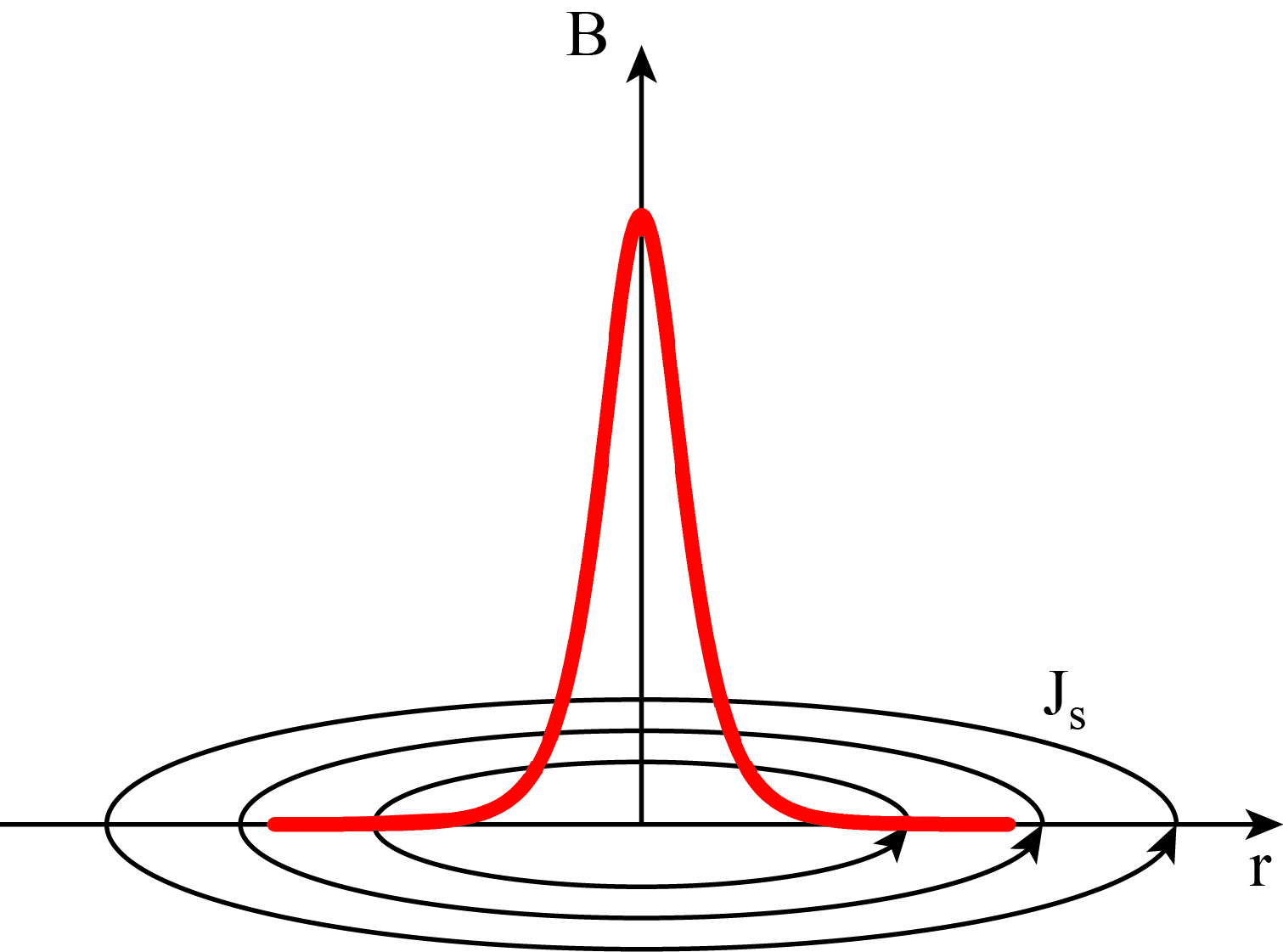 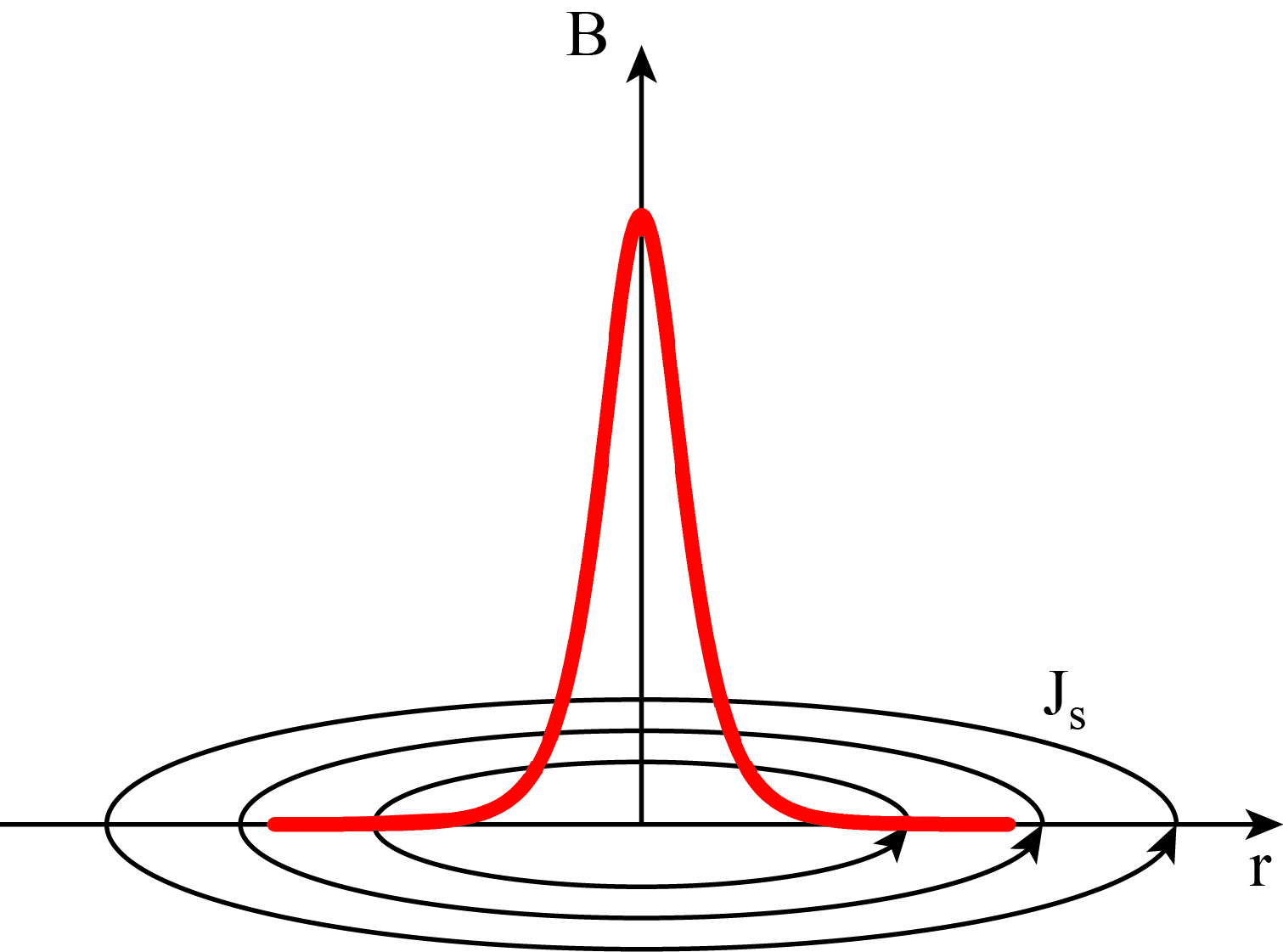 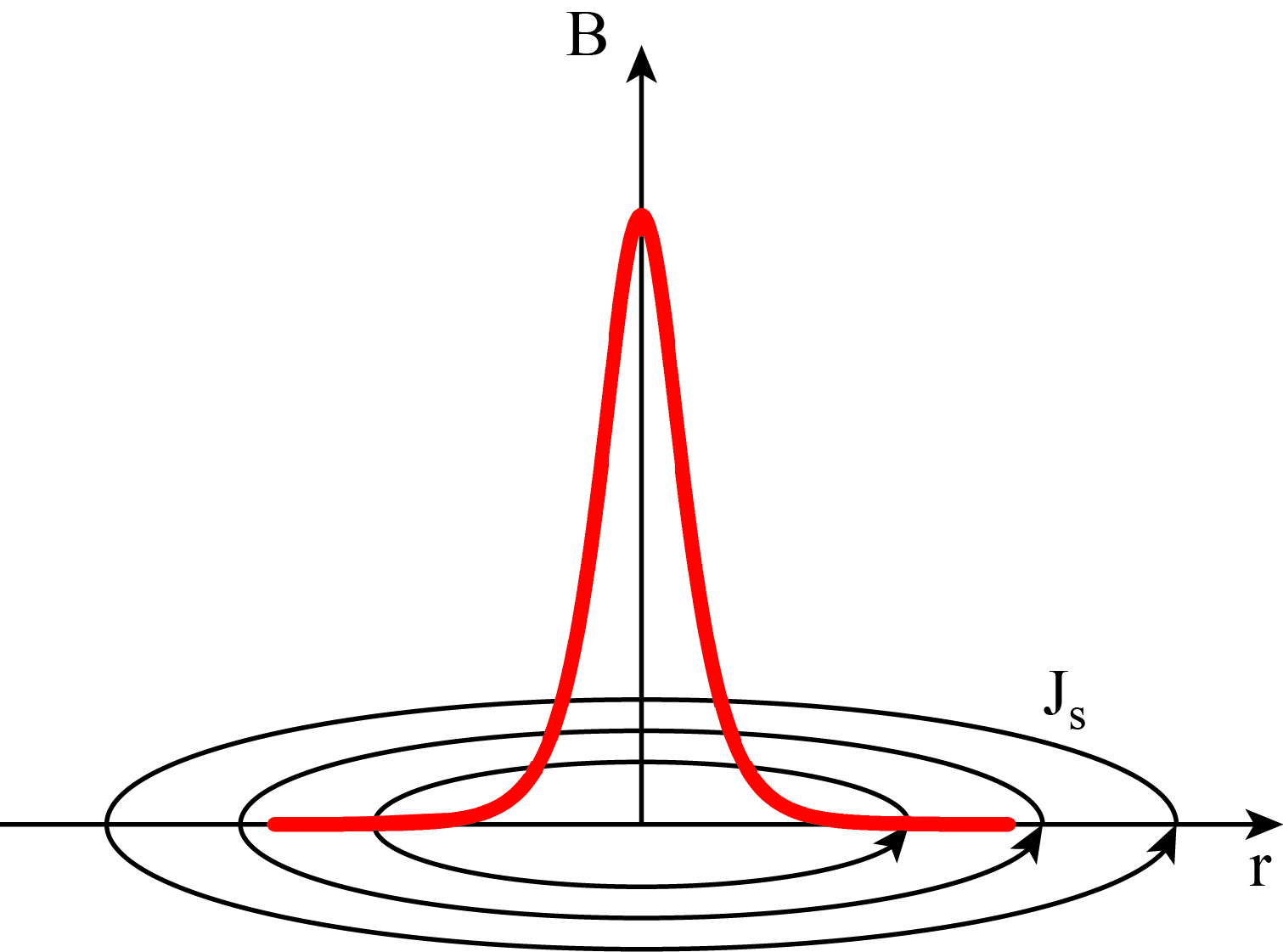 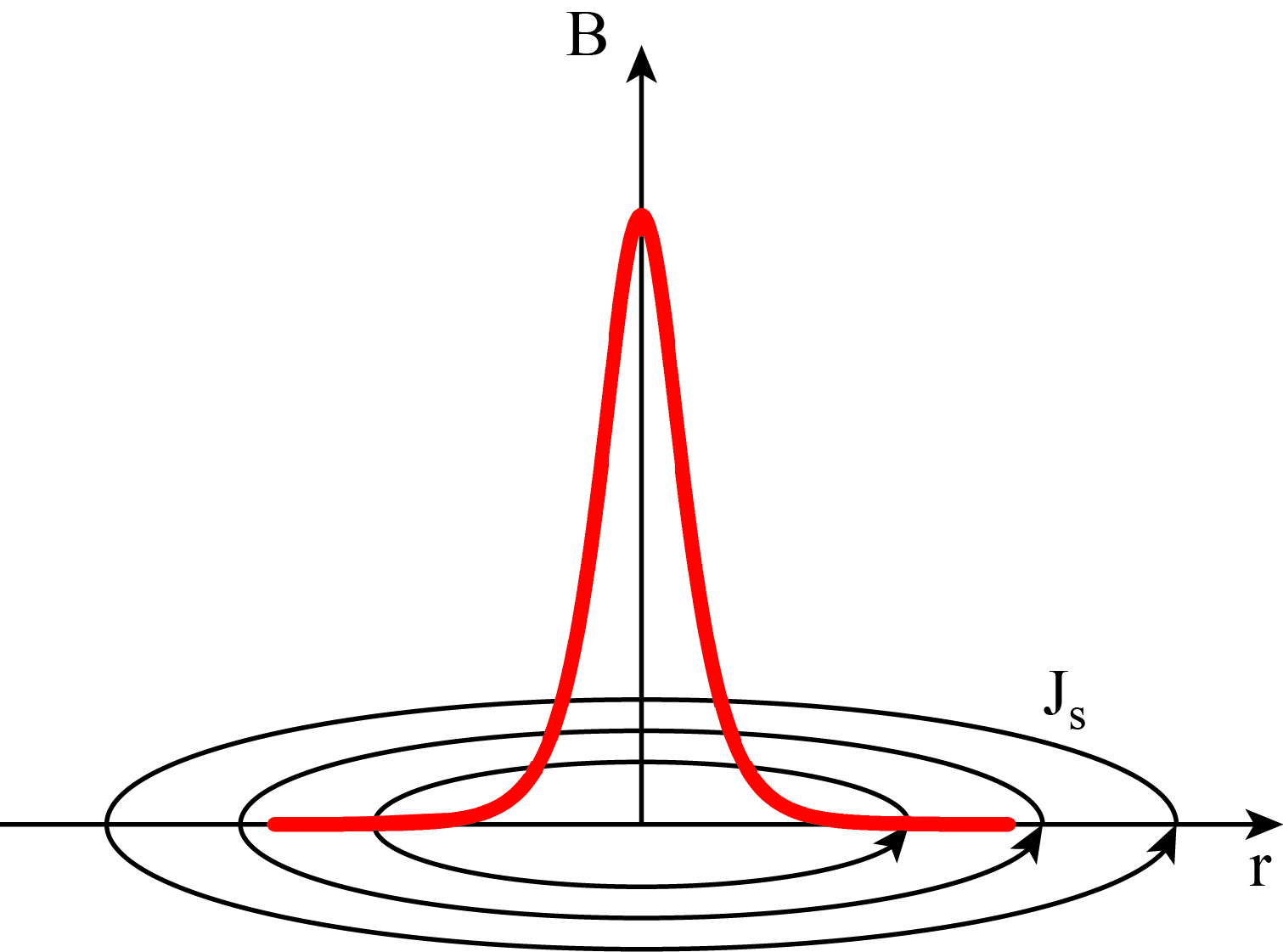 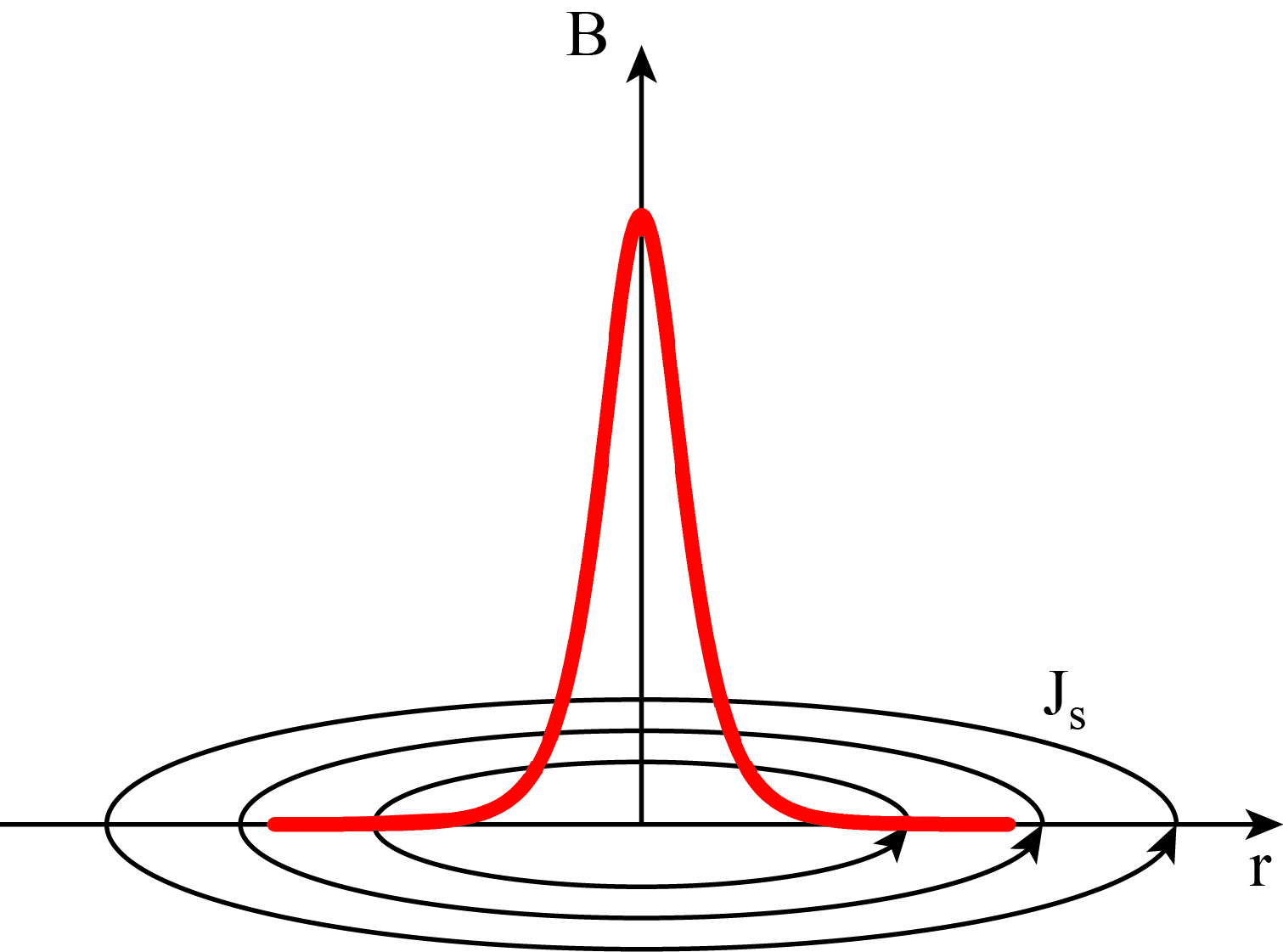 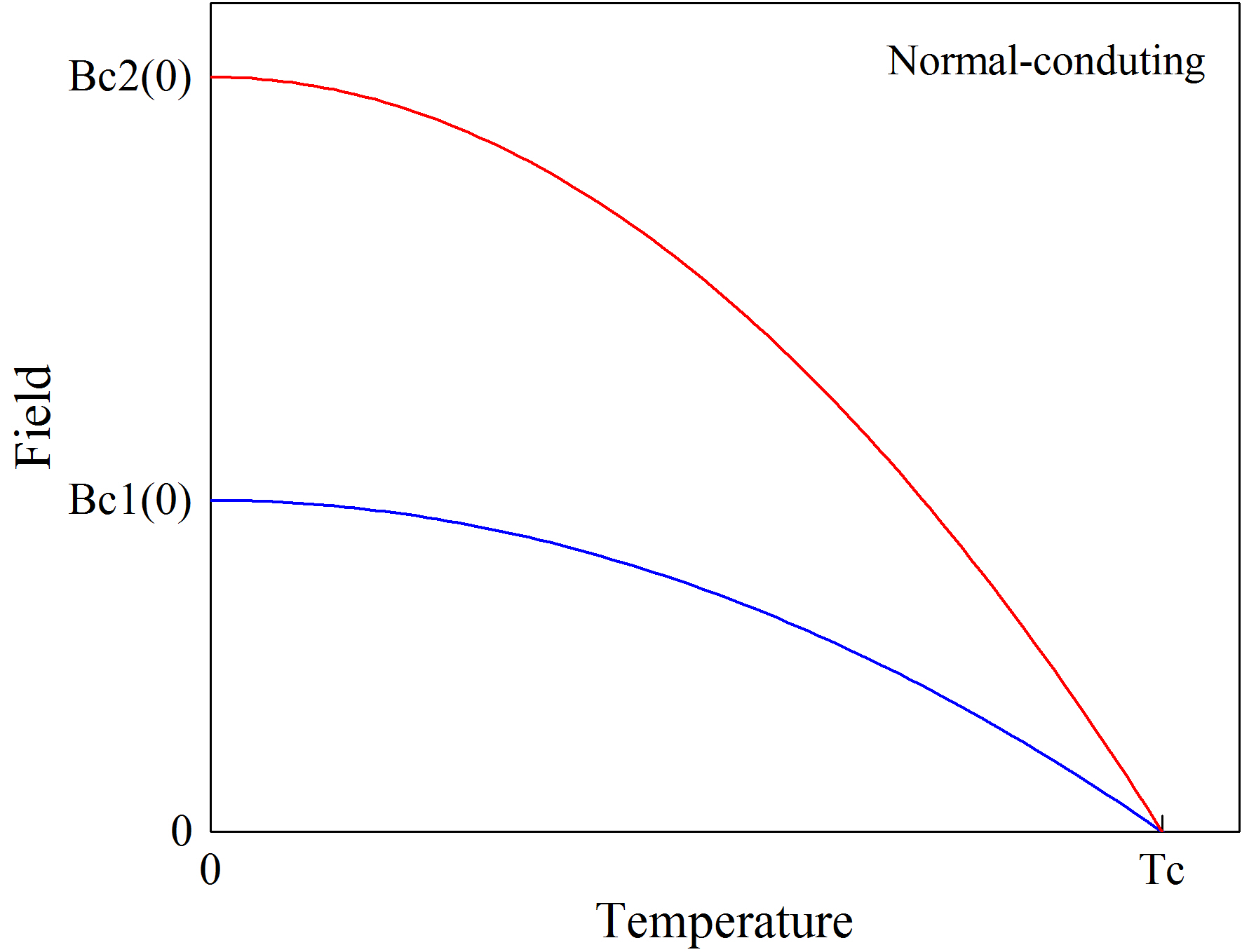 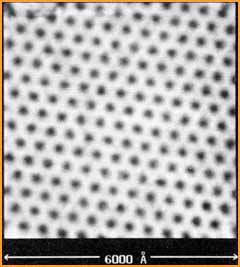 H. F. Hess et al., Phys. Rev. Lett. 62, 214 (1989)
Cooldown
2
Mattia Checchin | TTC Meeting, MSU, 2017
What is a pinning site?
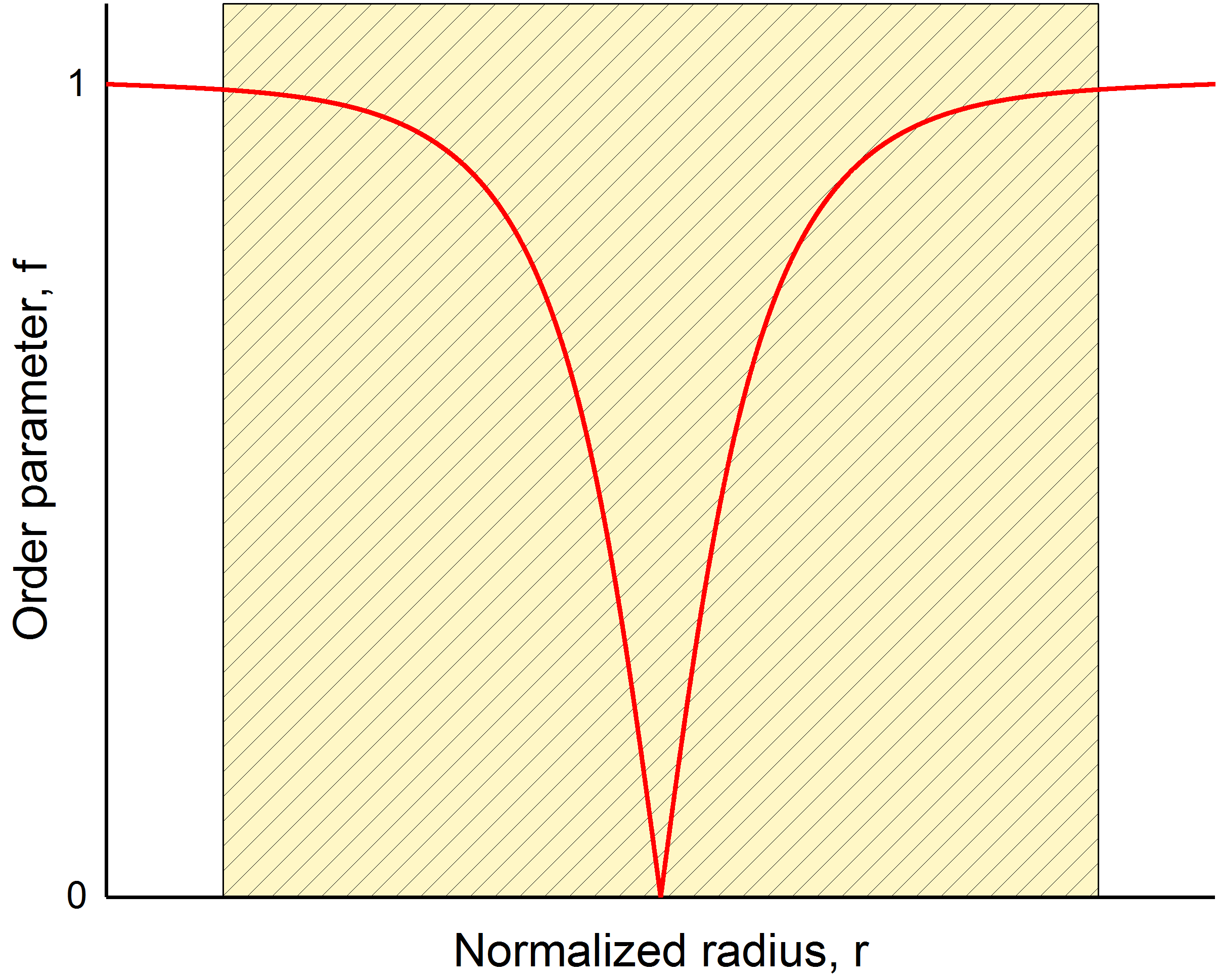 Pinning Strength
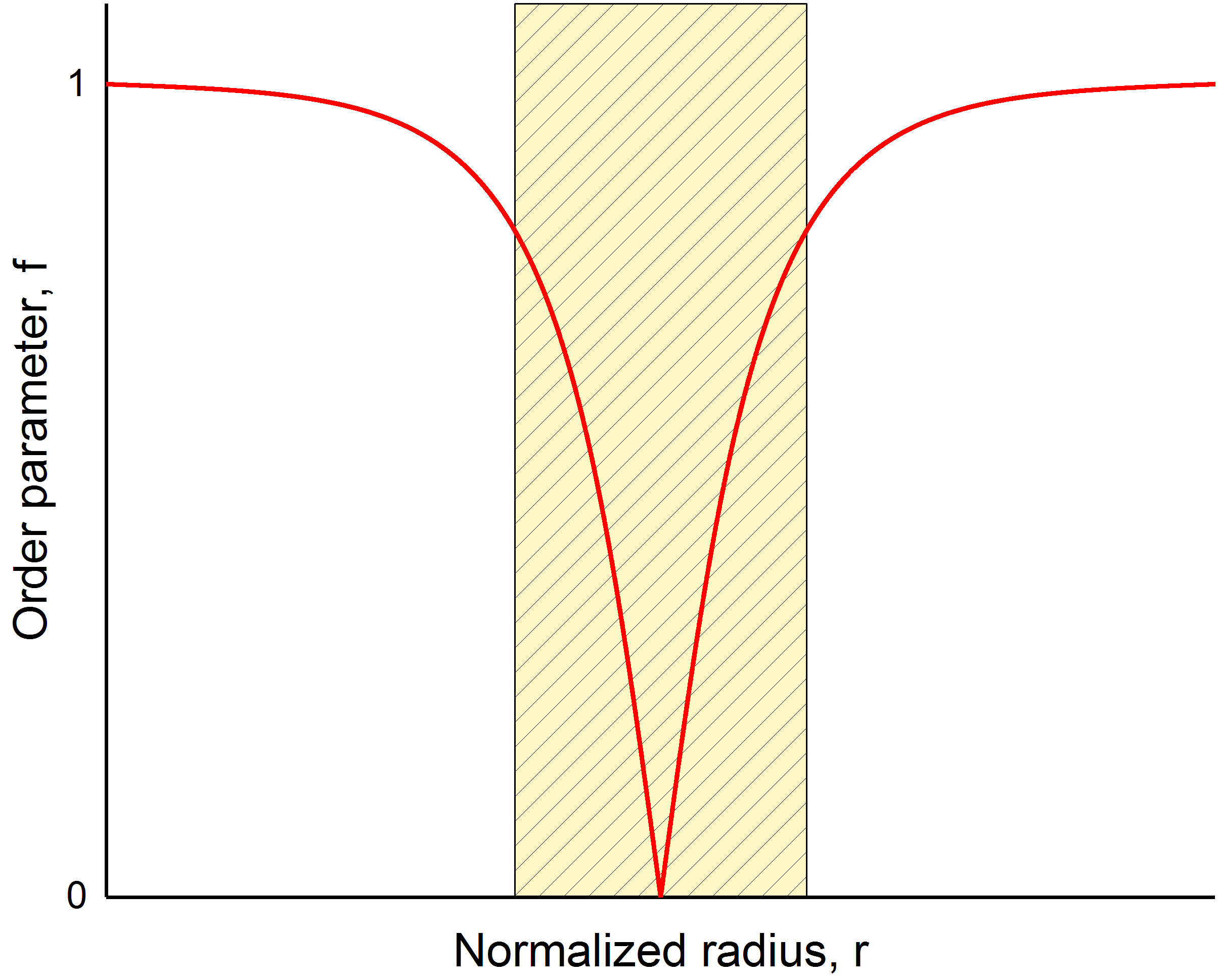 Vortex
Pinning
center
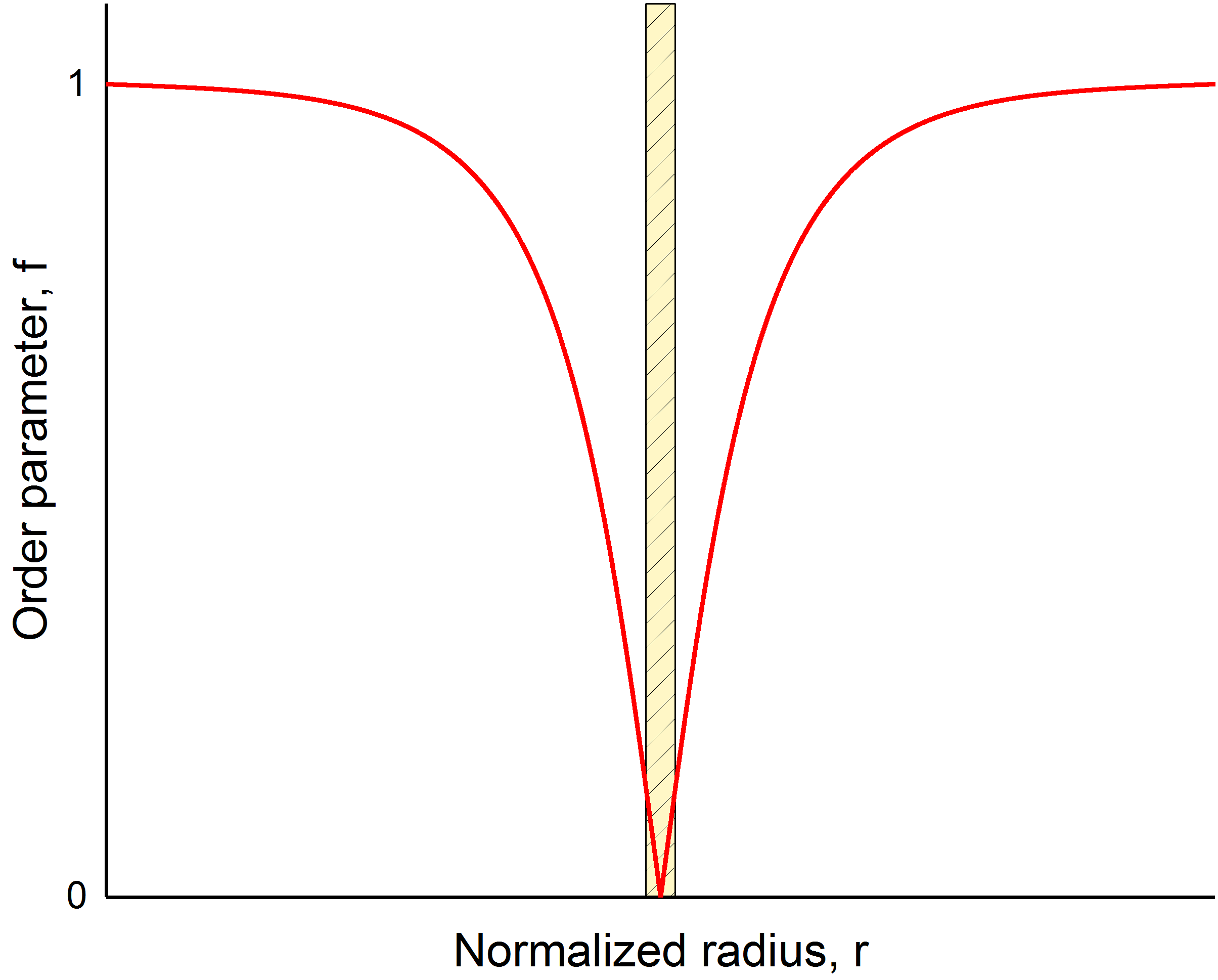 3
Mattia Checchin | TTC Meeting, MSU, 2017
4
Mattia Checchin | TTC Meeting, MSU, 2017
Magnetic flux expulsion
Pinning points
Trapped vortices
The strongest pinning point will trap the vortex no matter whether it is on the surface or in the bulk
5
Mattia Checchin | TTC Meeting, MSU, 2017
Thermodynamic force during cooldown (possible explanation)
The Gibbs free energy density defines the stability of vortices in the SC:
Meissner State
Mixed
State
We can define the thermodynamic force acting on the vortex as:
Meissner State
Mixed State
6
Mattia Checchin | TTC Meeting, MSU, 2017
Critical thermal gradient (possible explanation)
Pinning point
Meissner State
Mixed State
7
Mattia Checchin | TTC Meeting, MSU, 2017
Statistical definition of the trapping efficiency
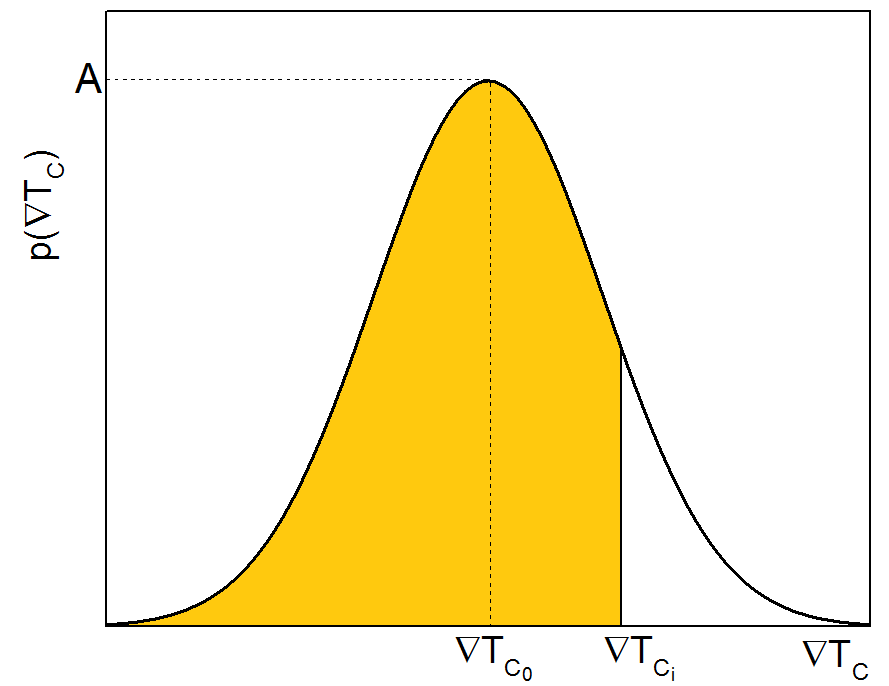 8
Mattia Checchin | TTC Meeting, MSU, 2017
Double-peaked probability density function
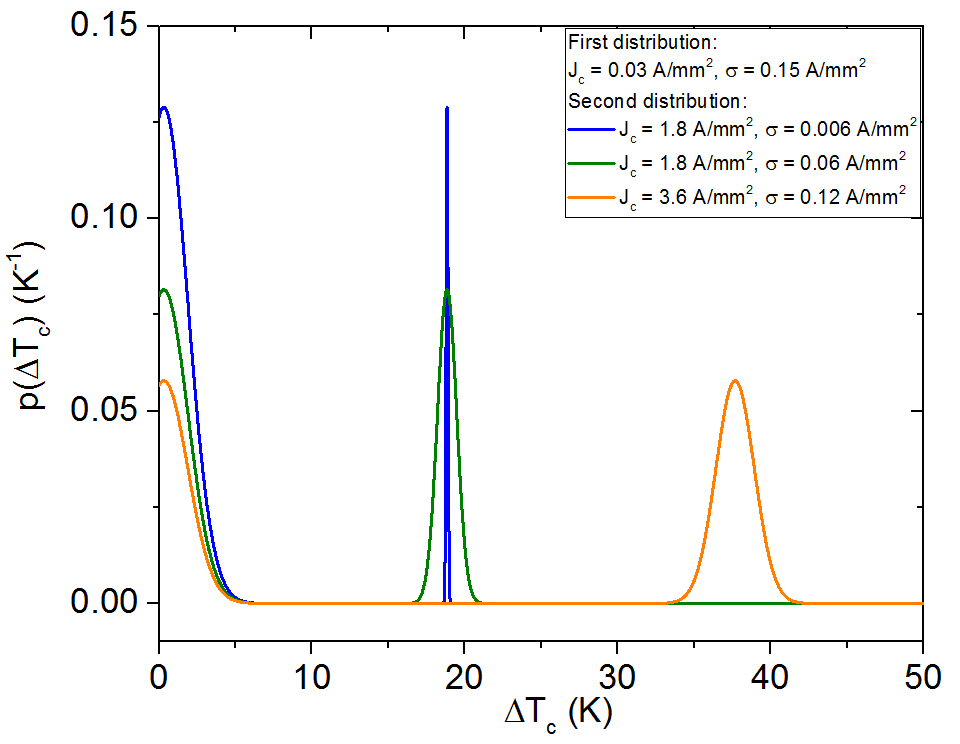 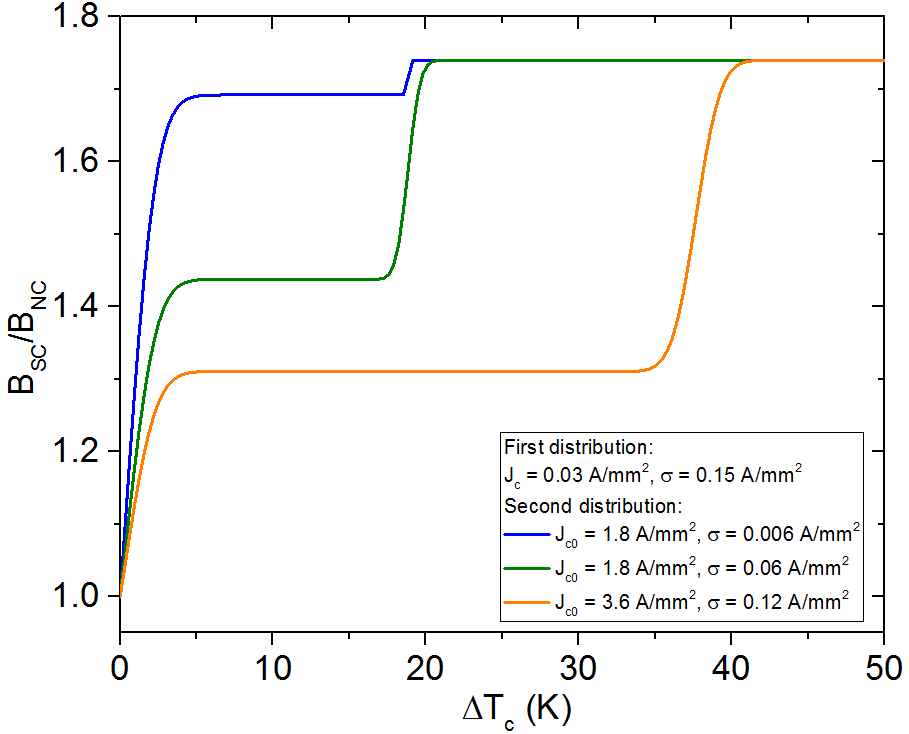 9
Mattia Checchin | TTC Meeting, MSU, 2017
Comparison with experimental data
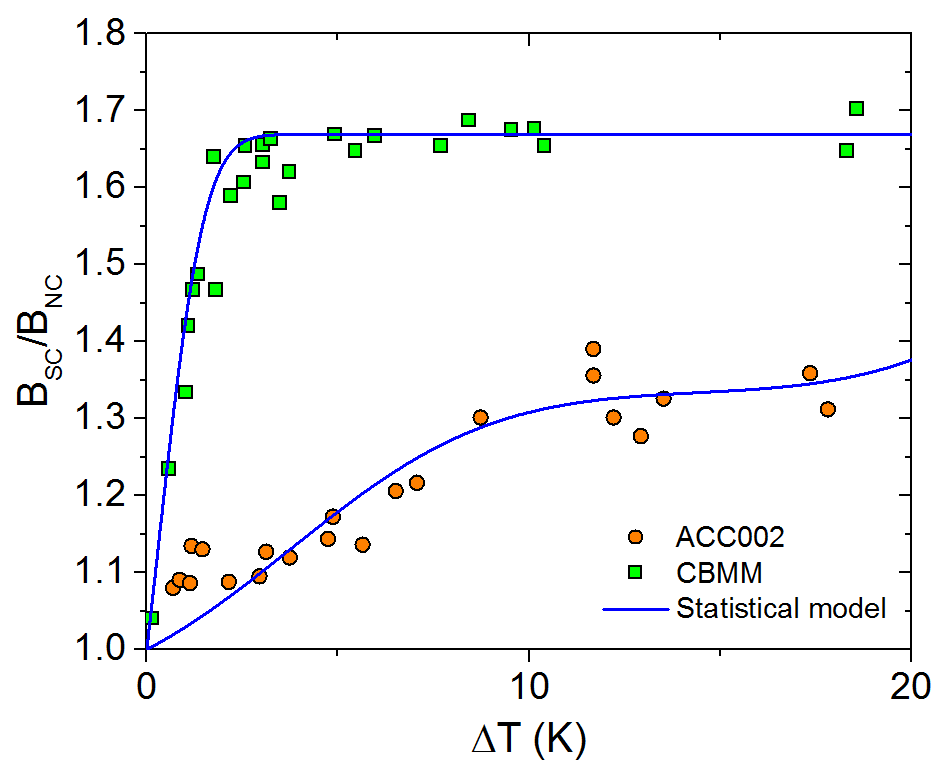 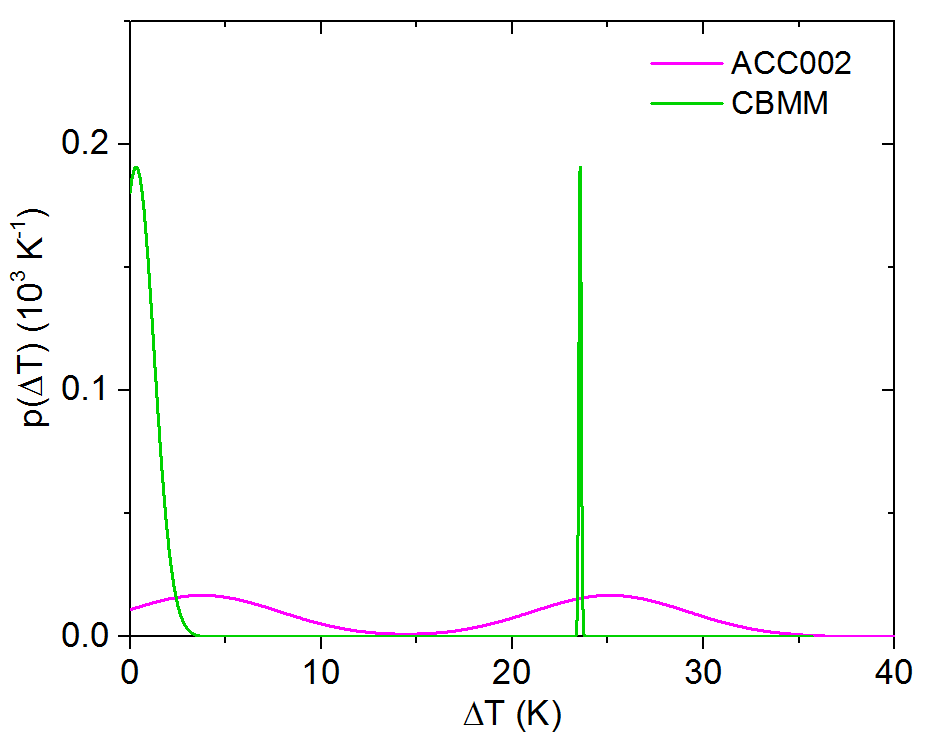 exp. data: S. Posen et al., J. Appl. Phys. 119, 213903 (2016)
1 G. Park, C. E. Cunningham and B. Cabrera, Phys. Rev. Lett. 68, 12 (1992)
2 L. H. Allen and J. H. Claassen, Phys. Rev. B 39, 4 (1989)
10
Mattia Checchin | TTC Meeting, MSU, 2017
11
Mattia Checchin | TTC Meeting, MSU, 2017
Sensitivity vs mean-free-path
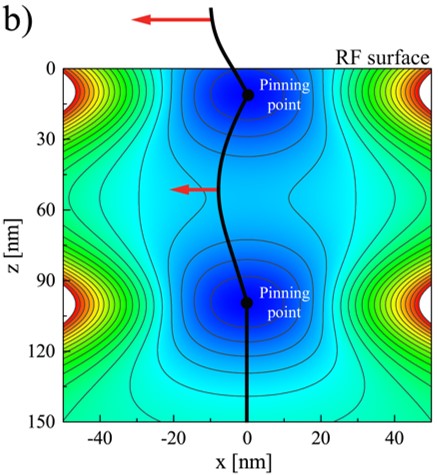 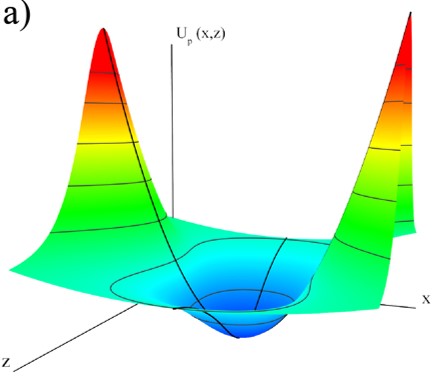 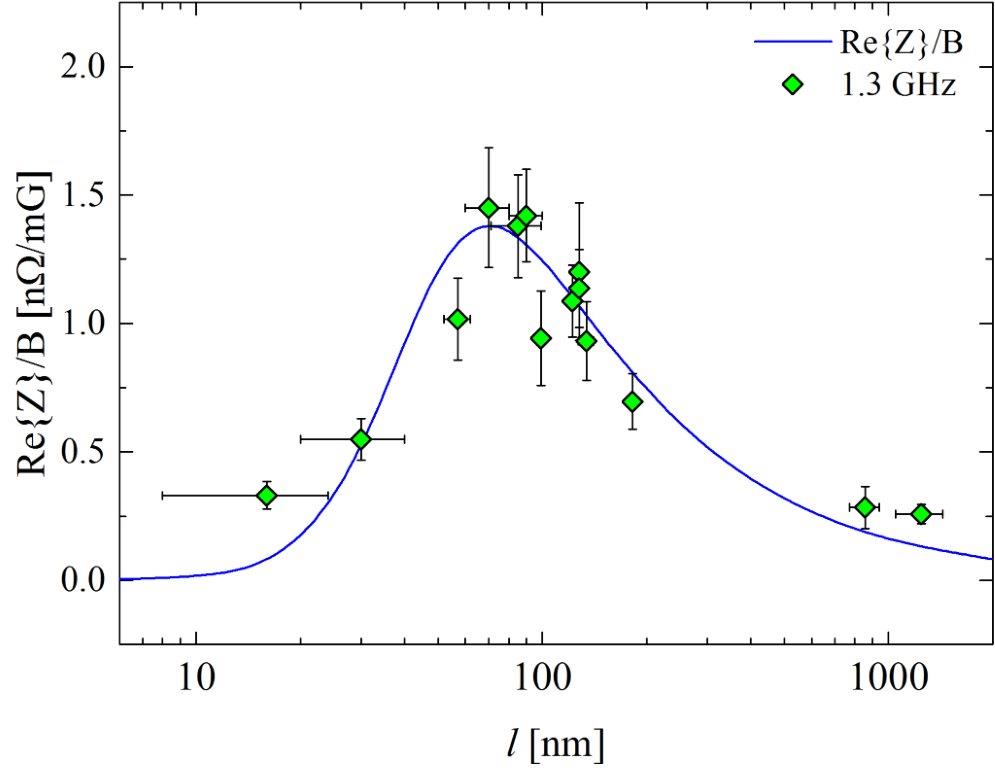 Flux-flow
regime
Pinning
regime
M. Checchin et al., Supercond. Sci. Technol. 30, 034003 (2017)
exp. data: M. Martinello et al., App. Phys. Lett. 109, 062601 (2016)
12
Martina Martinello | LINAC 2016
9/28/2016
From pinning to flux-flow regime
In the pinning regime vortices are constrained by the pinning centers

In the flux-flow regime the vortex oscillation is counteracted by the material viscosity
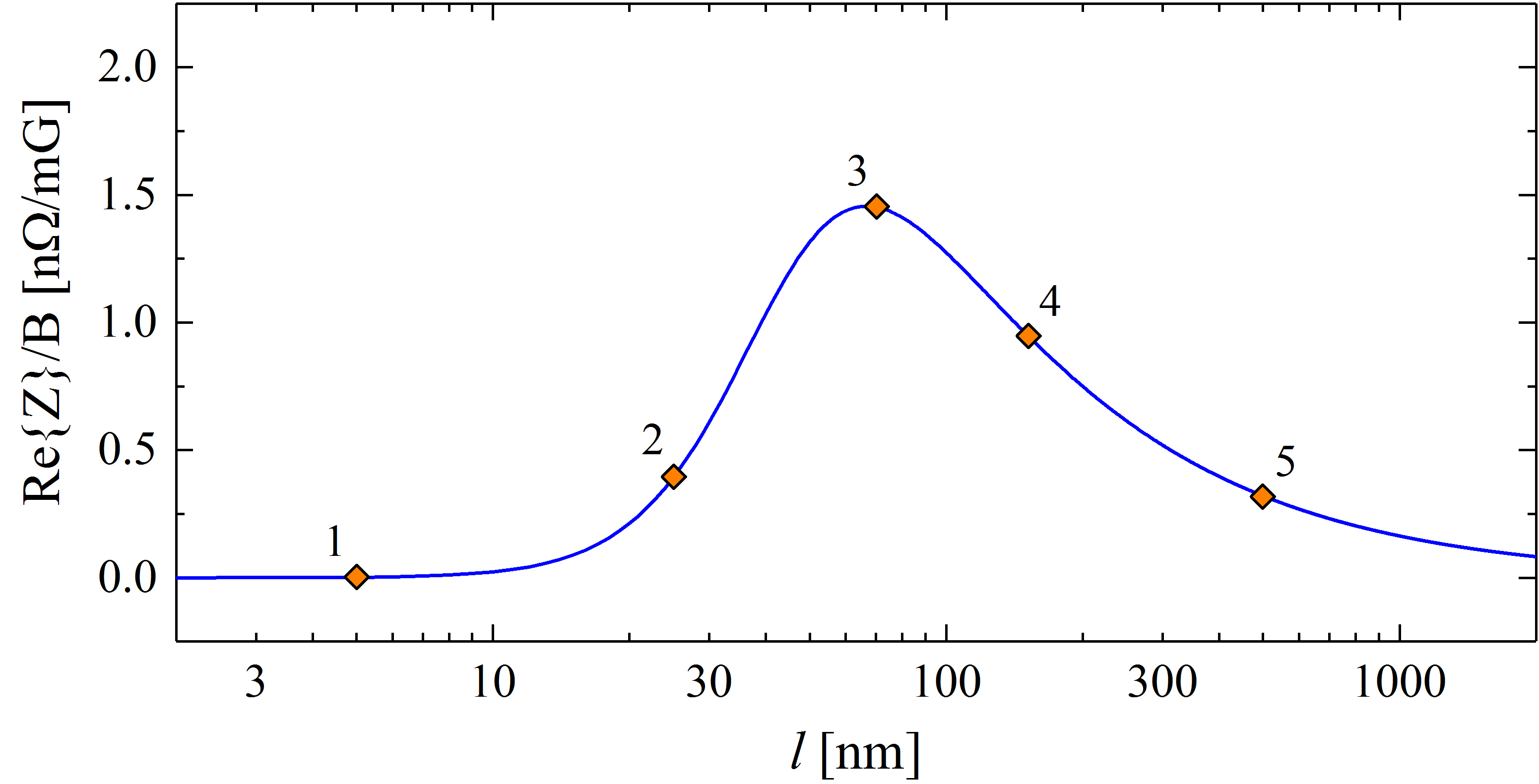 Flux-flow
Pinning
4
5
1
2
3
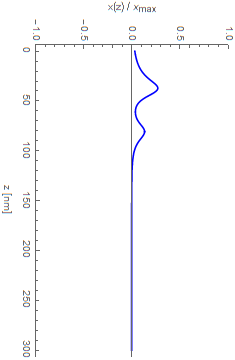 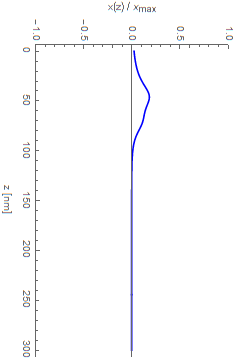 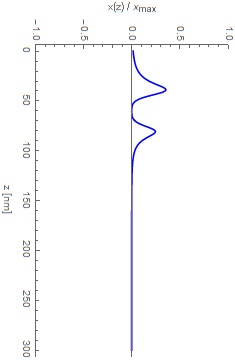 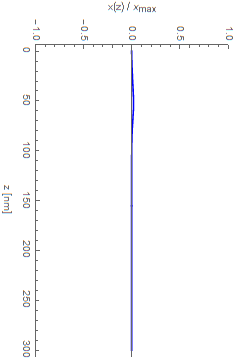 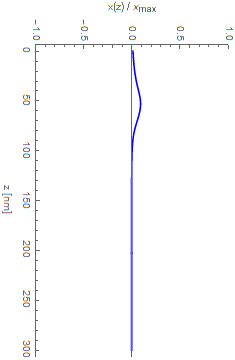 M. Checchin et al., Supercond. Sci. Technol. 30, 034003 (2017)
13
Mattia Checchin | TTC Meeting, MSU, 2017
Sensitivity as a function of pinning point position
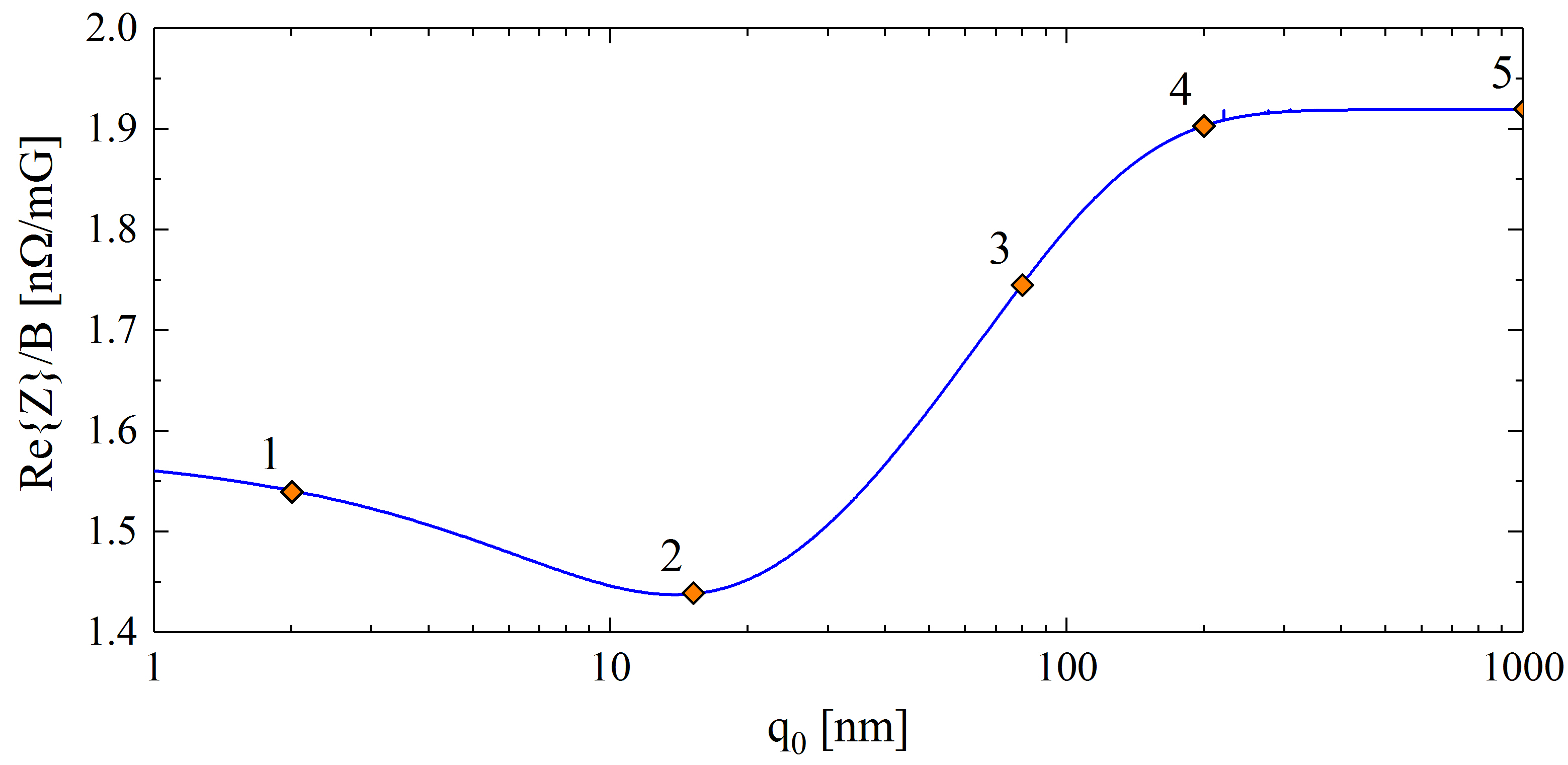 4
5
1
2
3
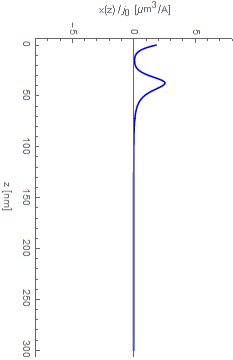 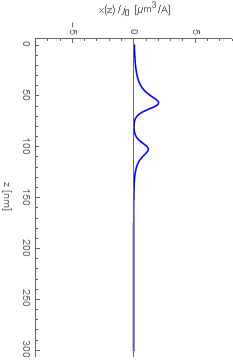 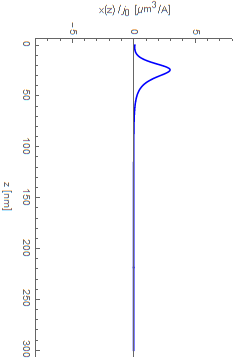 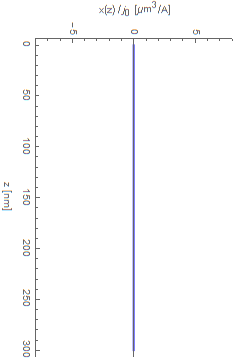 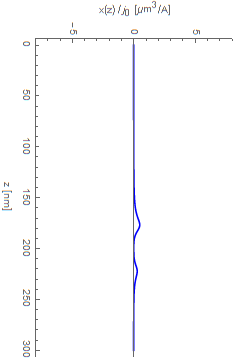 M. Checchin et al., Supercond. Sci. Technol. 30, 034003 (2017)
14
Mattia Checchin | TTC Meeting, MSU, 2017
Conclusions
15
Mattia Checchin | TTC Meeting, MSU, 2017
Conclusions
Thank you for the attention
16
Mattia Checchin | TTC Meeting, MSU, 2017